GOAT MEAT IS GREAT!

Open House & Free Chevon Tasting
September 17, 2011
Hagerman, Idaho
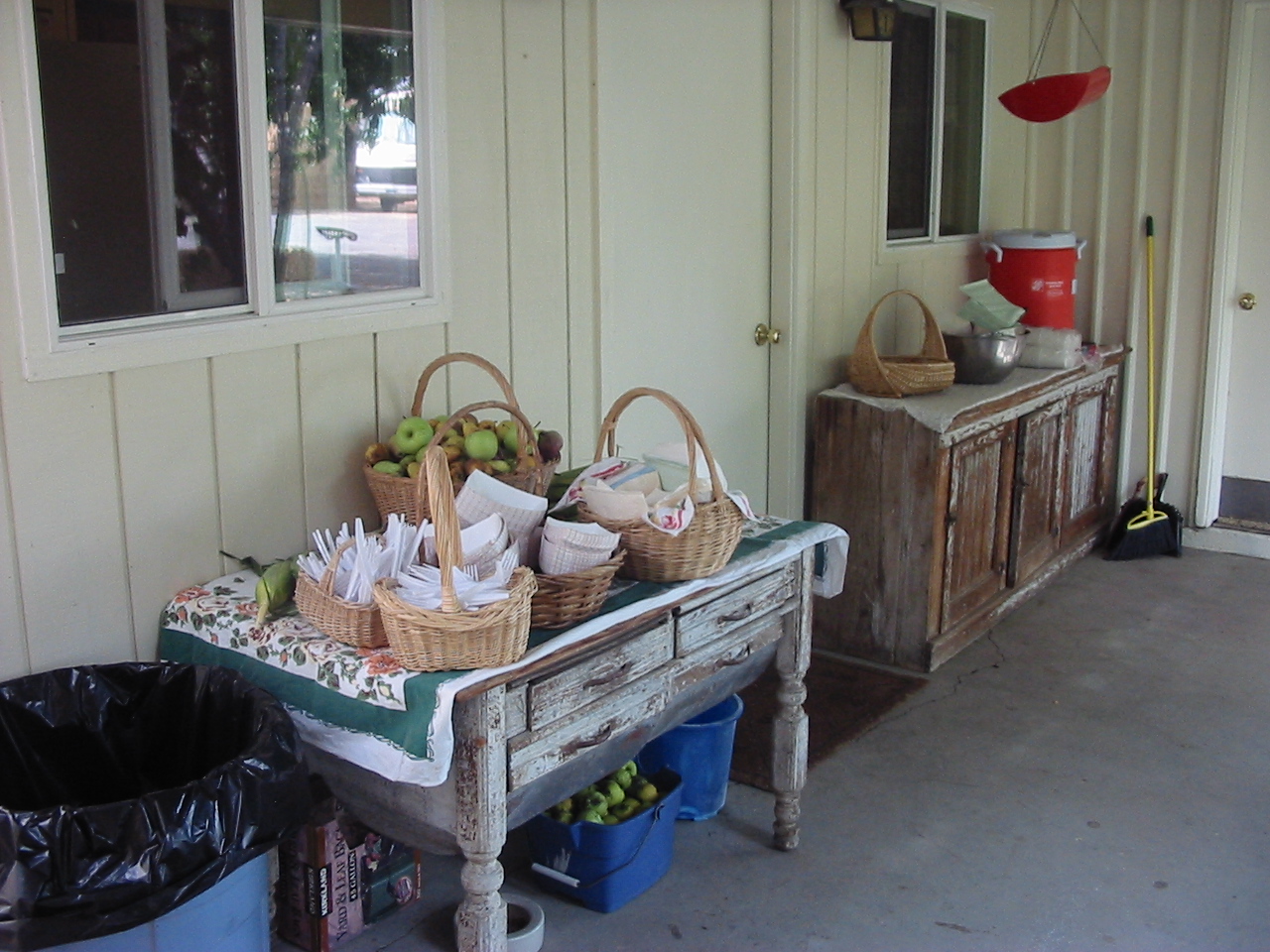 This project was funded by a grant from the Western Sustainable Agriculture Research 
and Education Program.
http://wsare.usu.edu
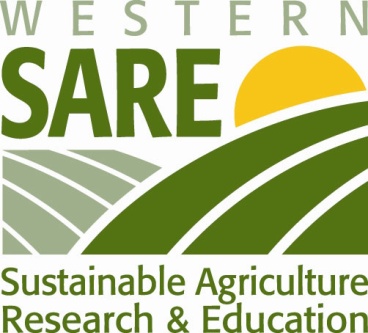 Chevon Tasting
Chef Lynn Sheehan, of Cucina Gemelli restaurant, Twin Falls, ID
She prepared our chevon four delicious ways; two wethers for BBQ, one for ground chevon, and two for chevon roasts.
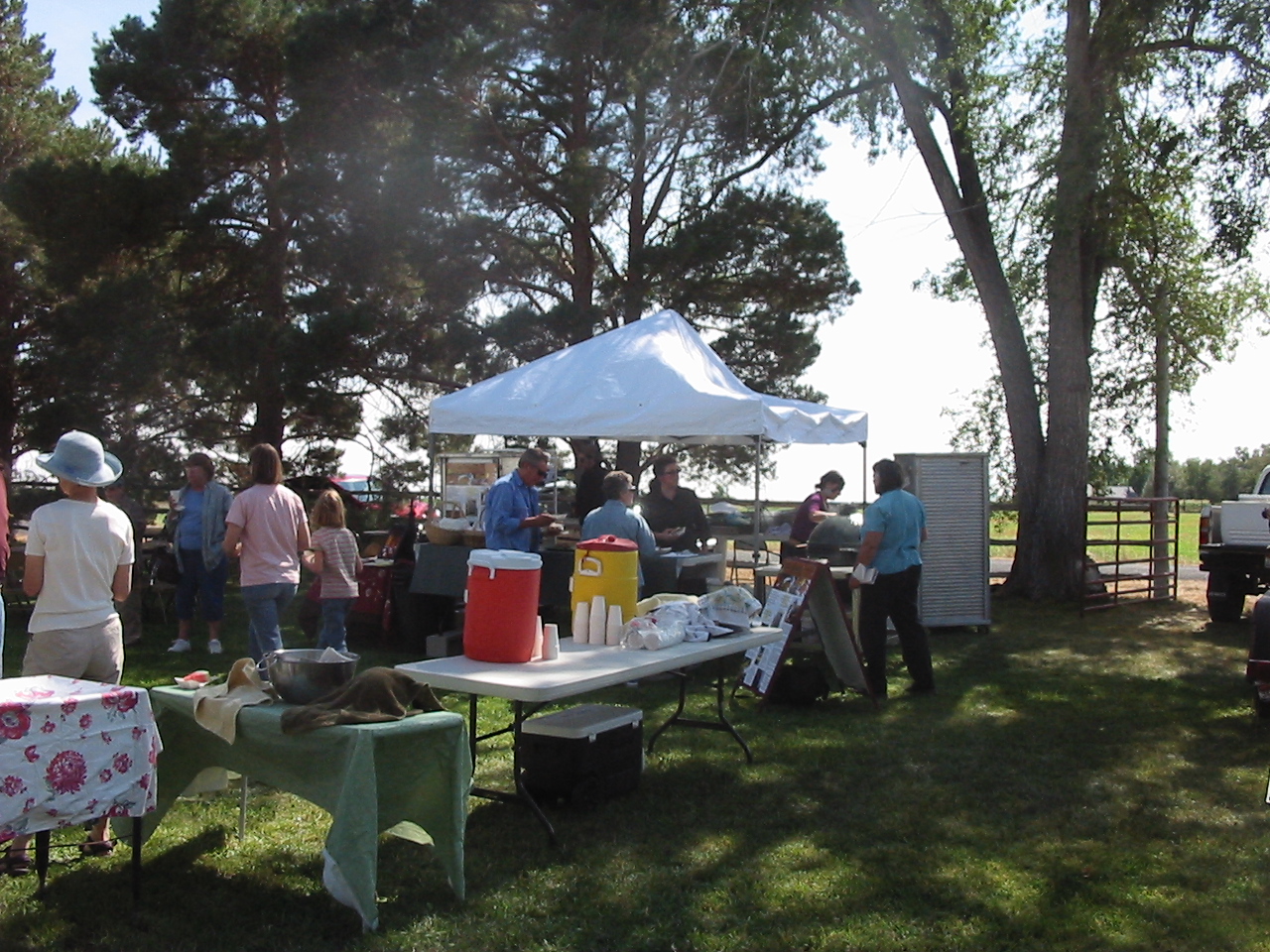 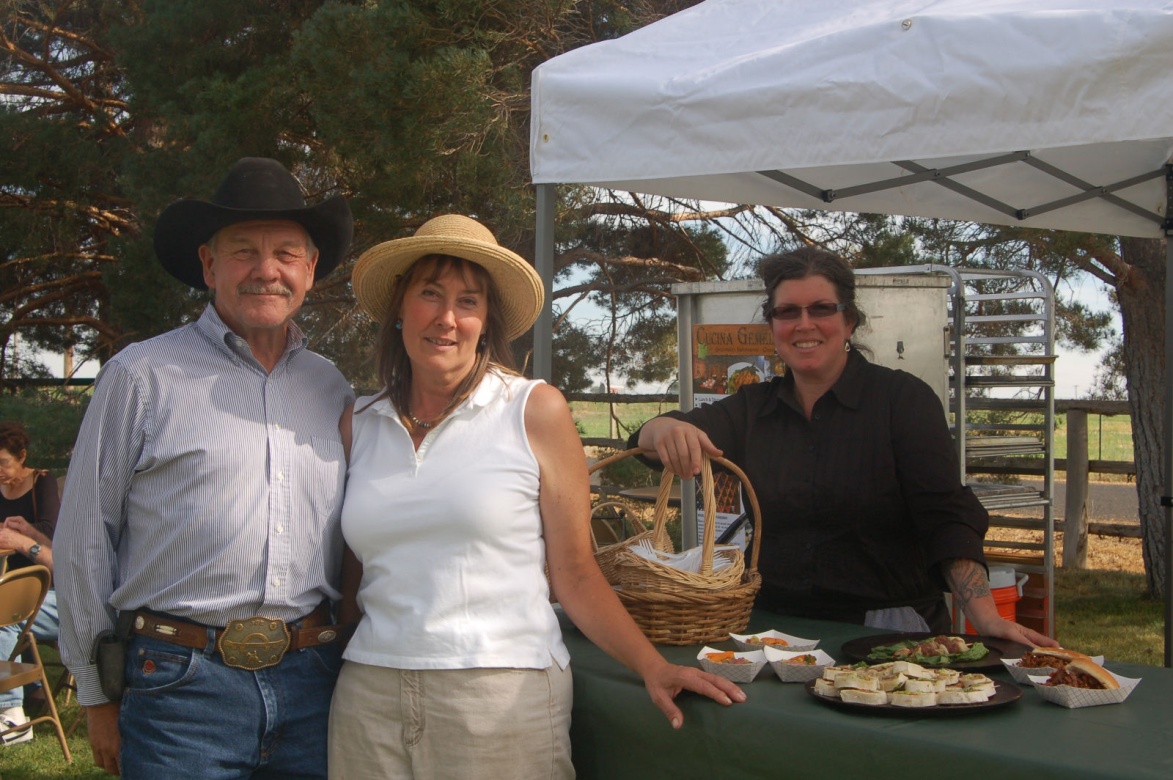 Chevon Four Ways
Shish kebab with ground chevon 
        & pickled vegetables
Afghani Wrap Slices
BBQ sandwiches
Roast chevon
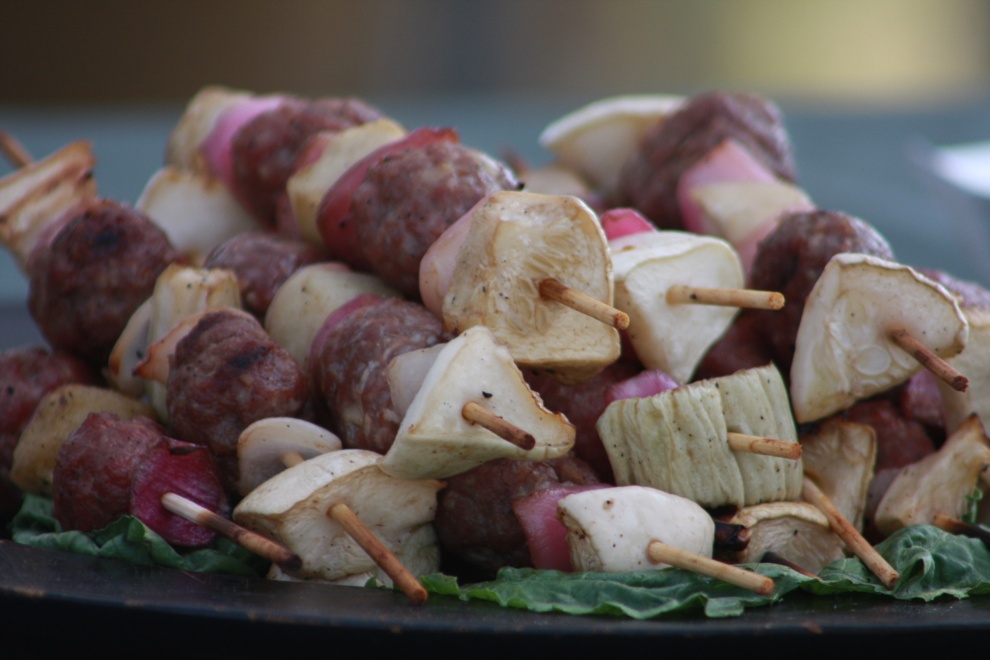 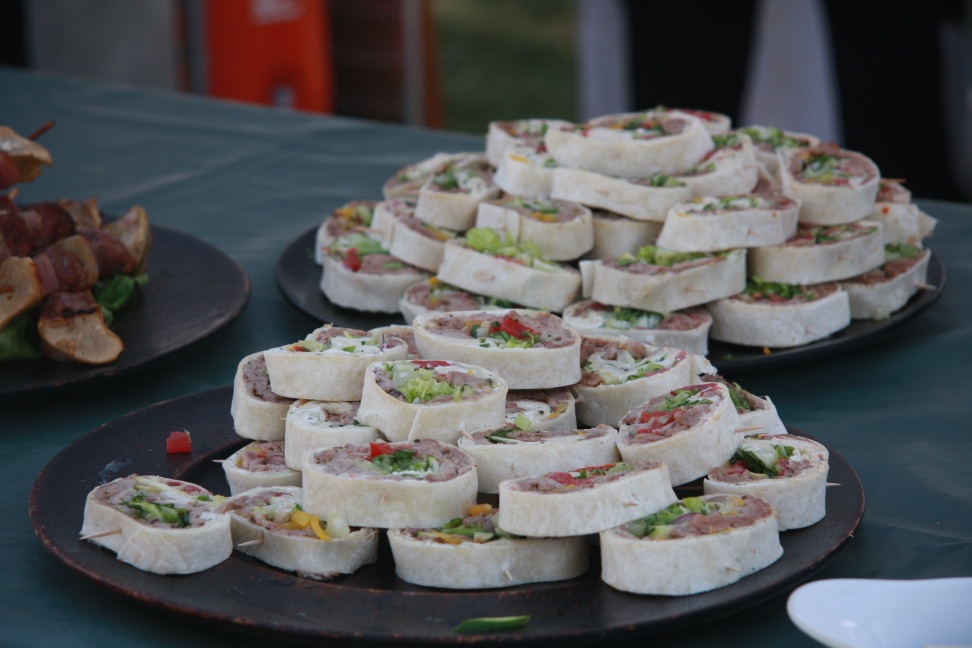 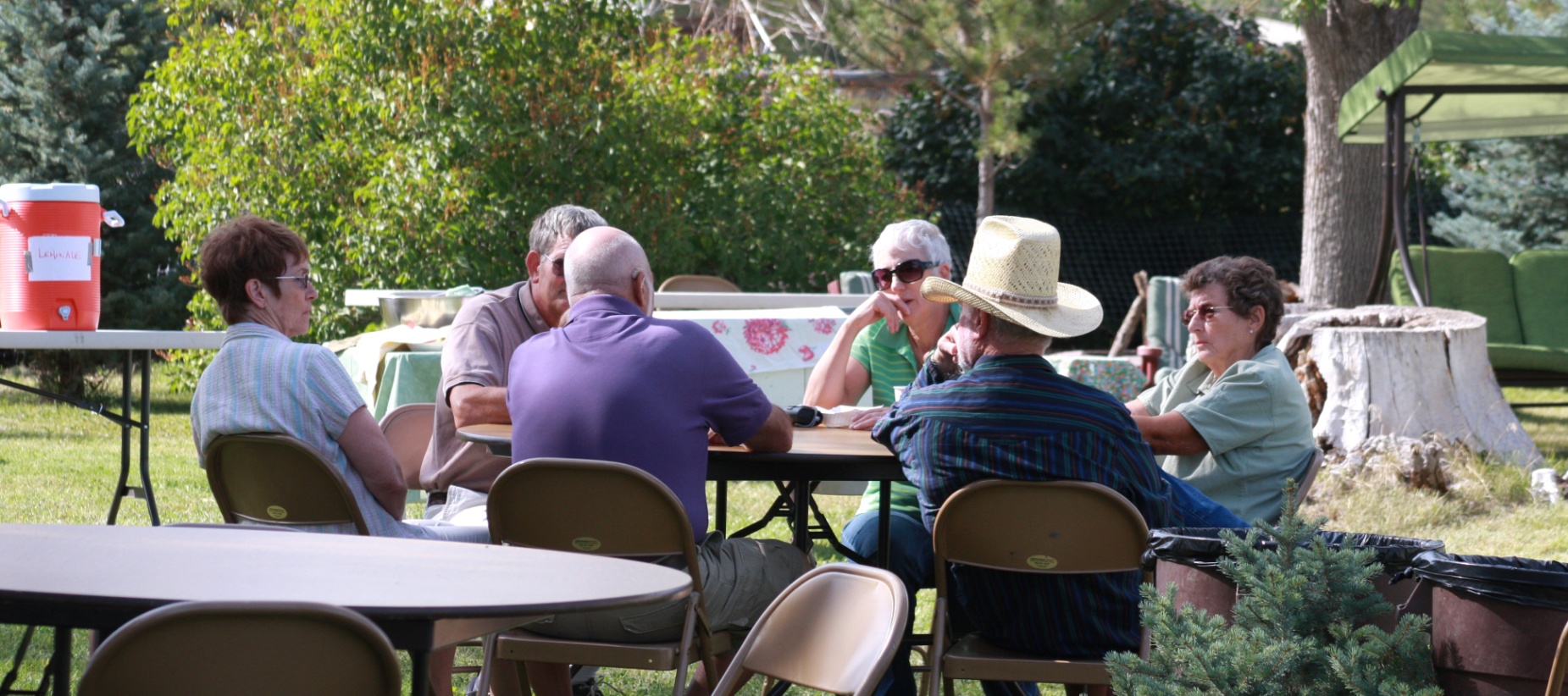 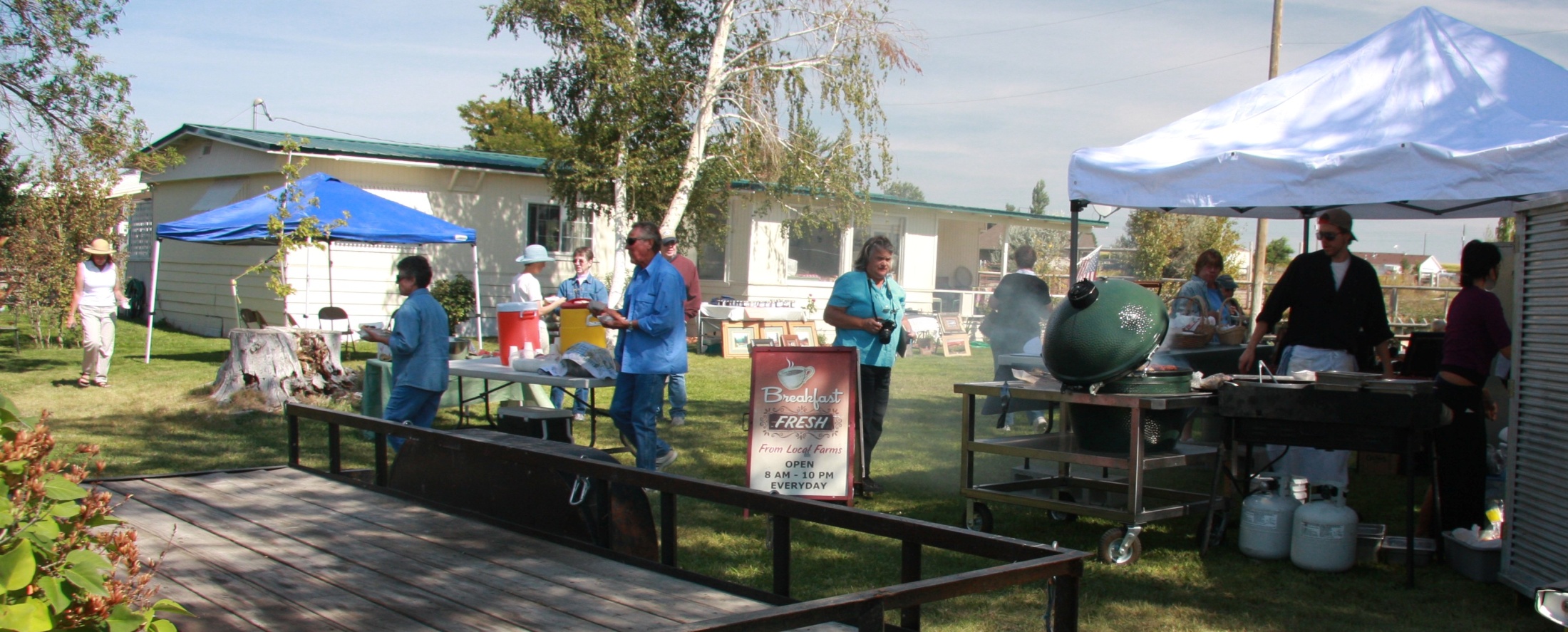 Tour Time
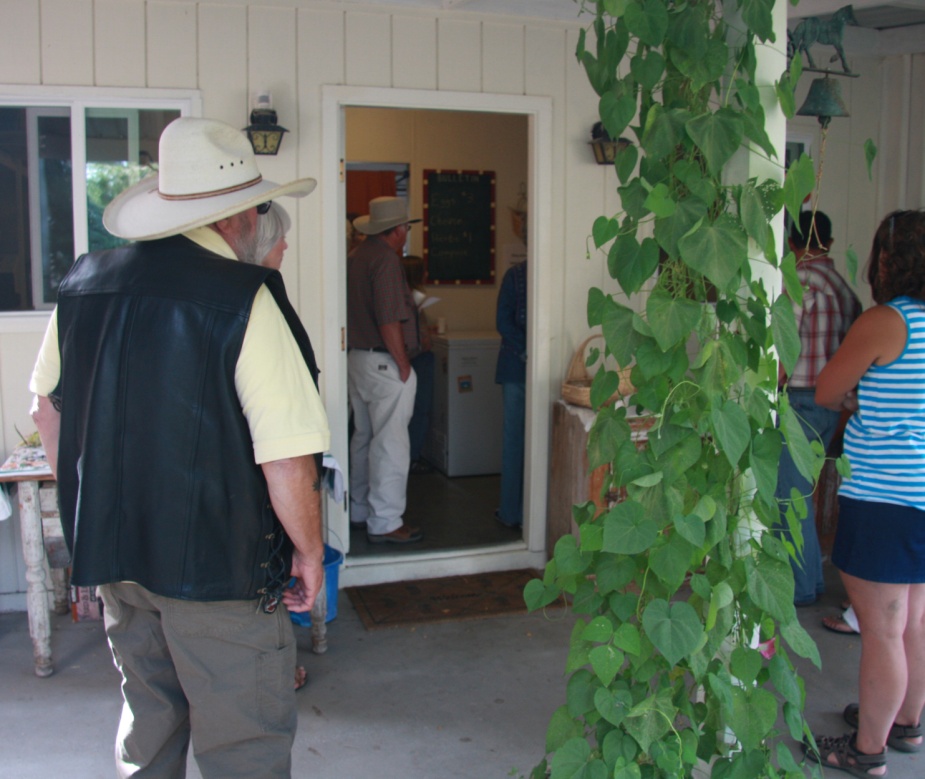 *Kidding Barn    * Freezers
*Educational Materials  *Recipes
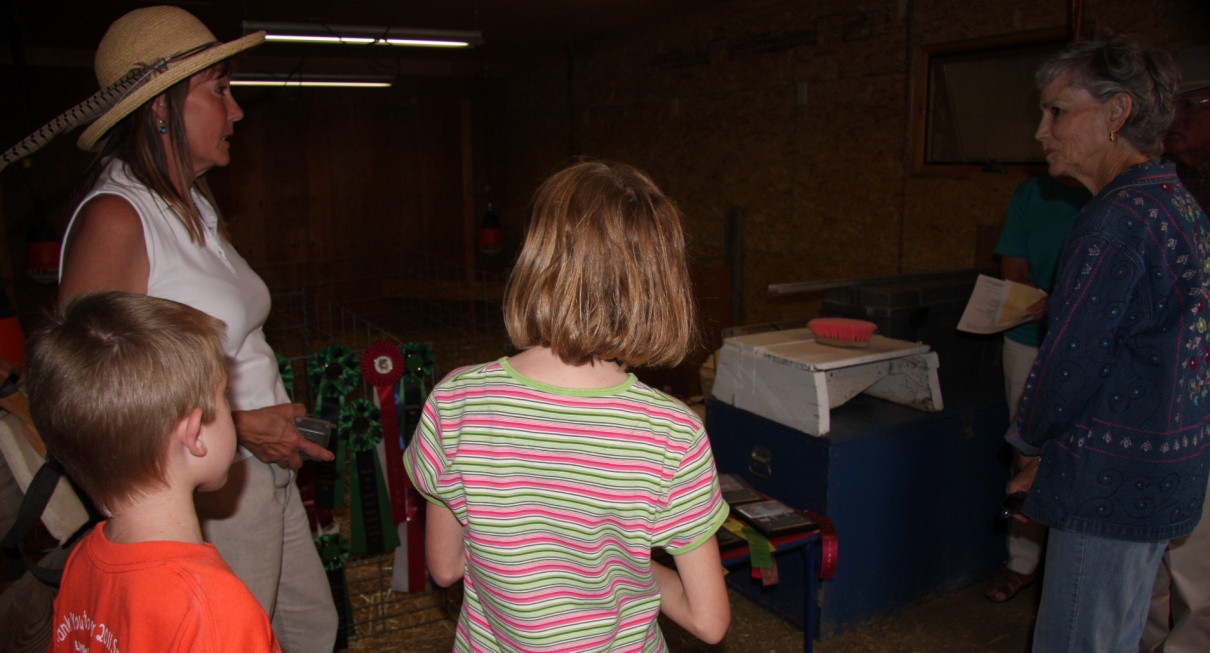 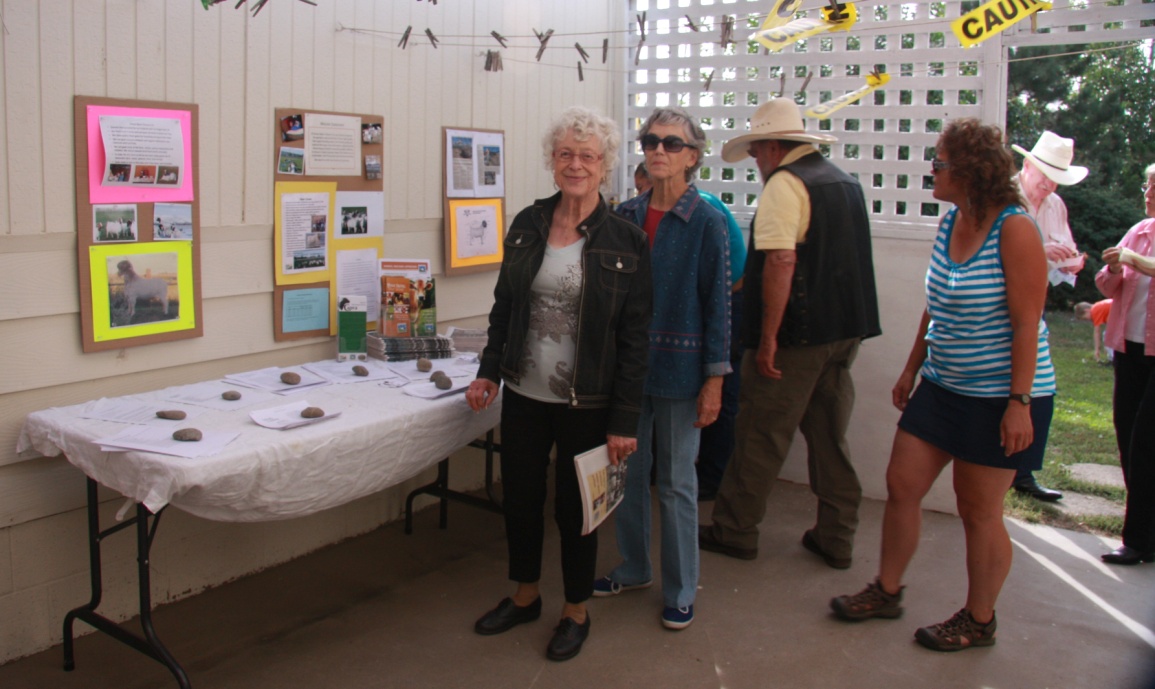 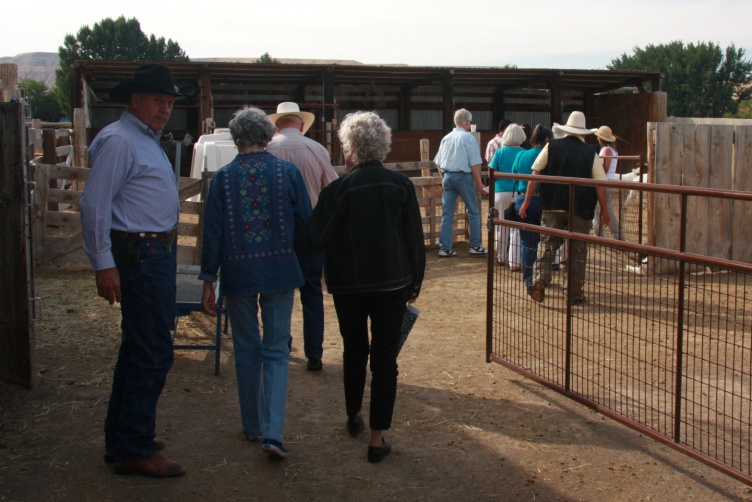 Touring the goats
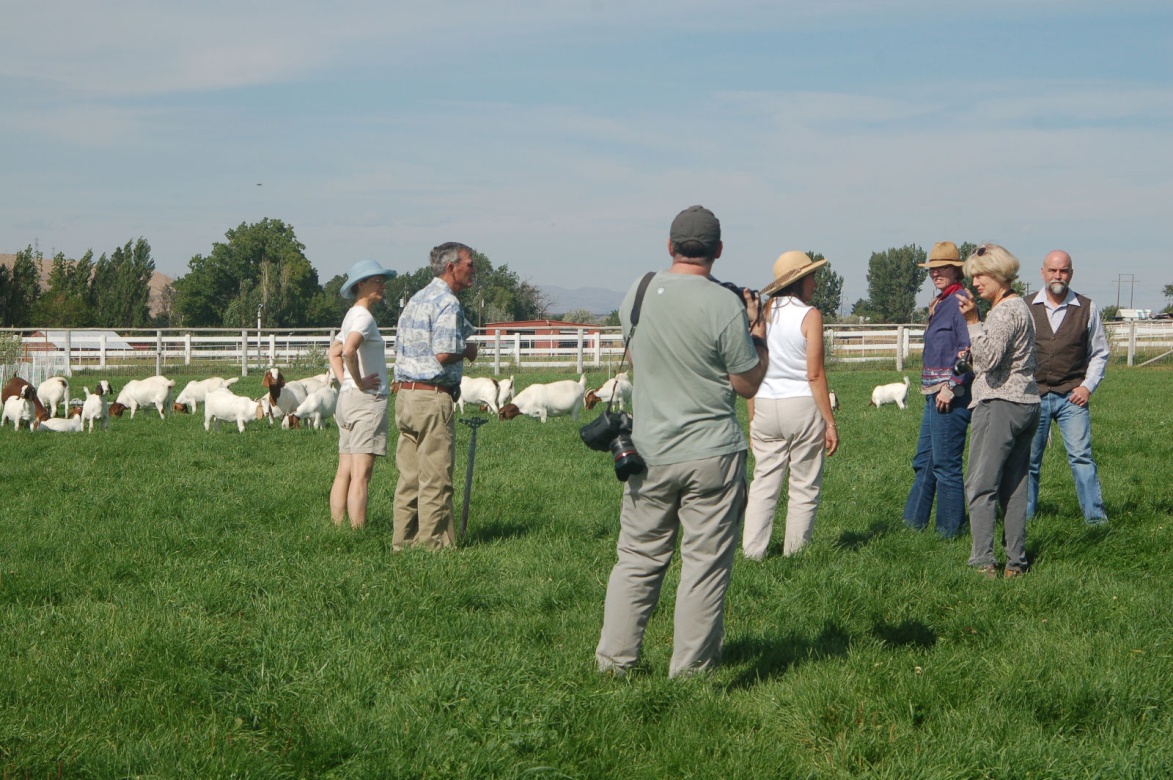 Questions 
& 
more questions!
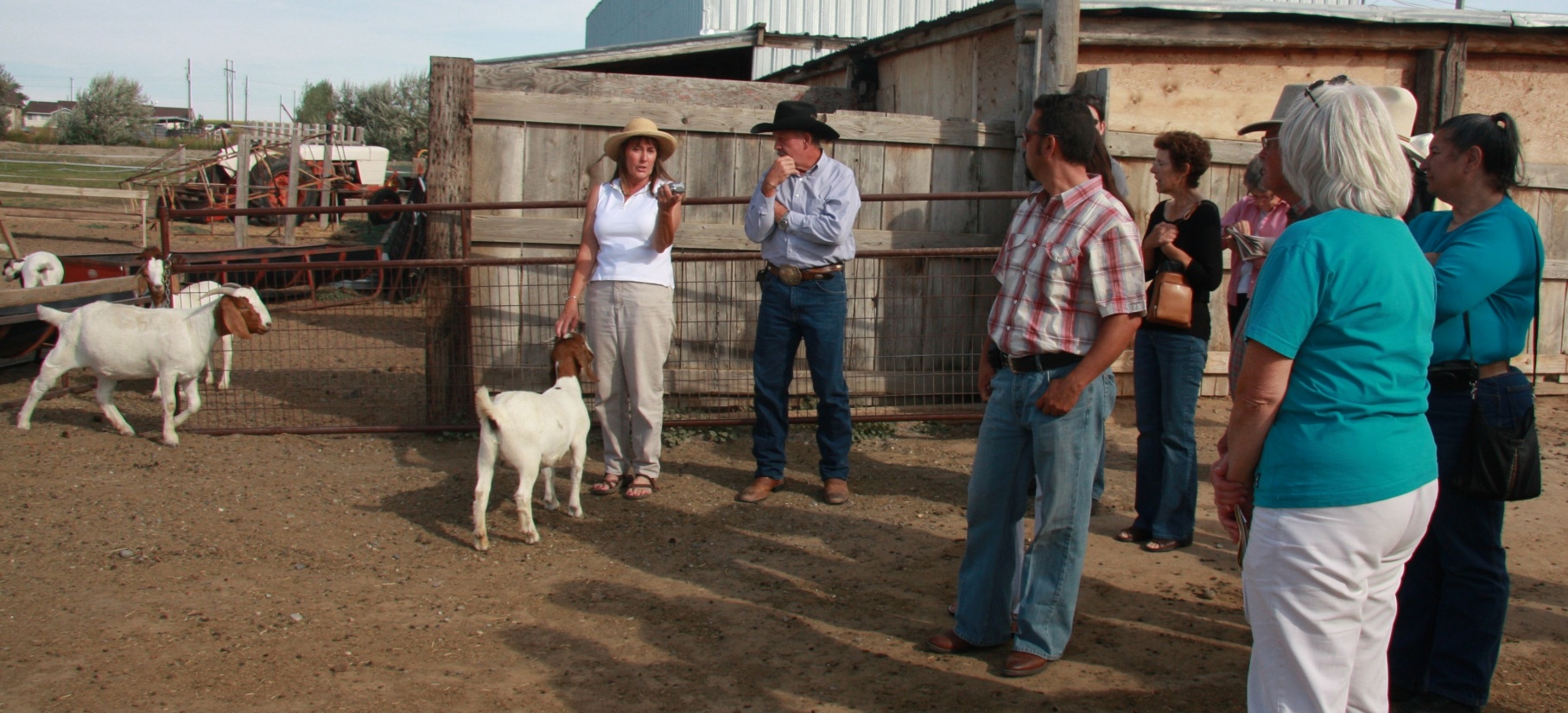 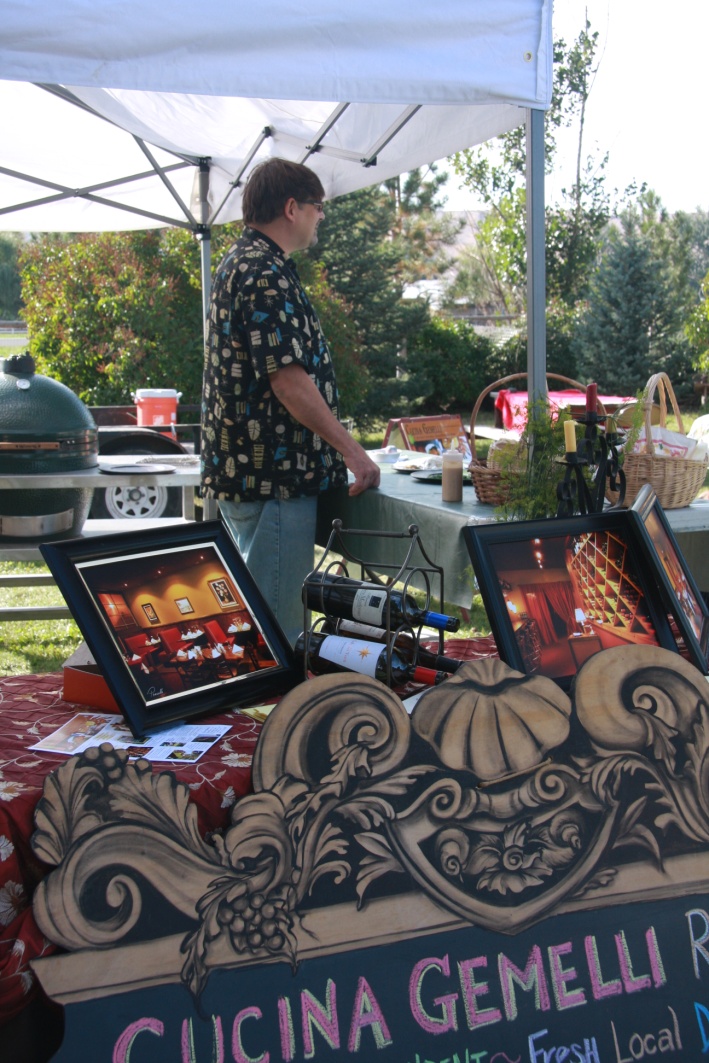 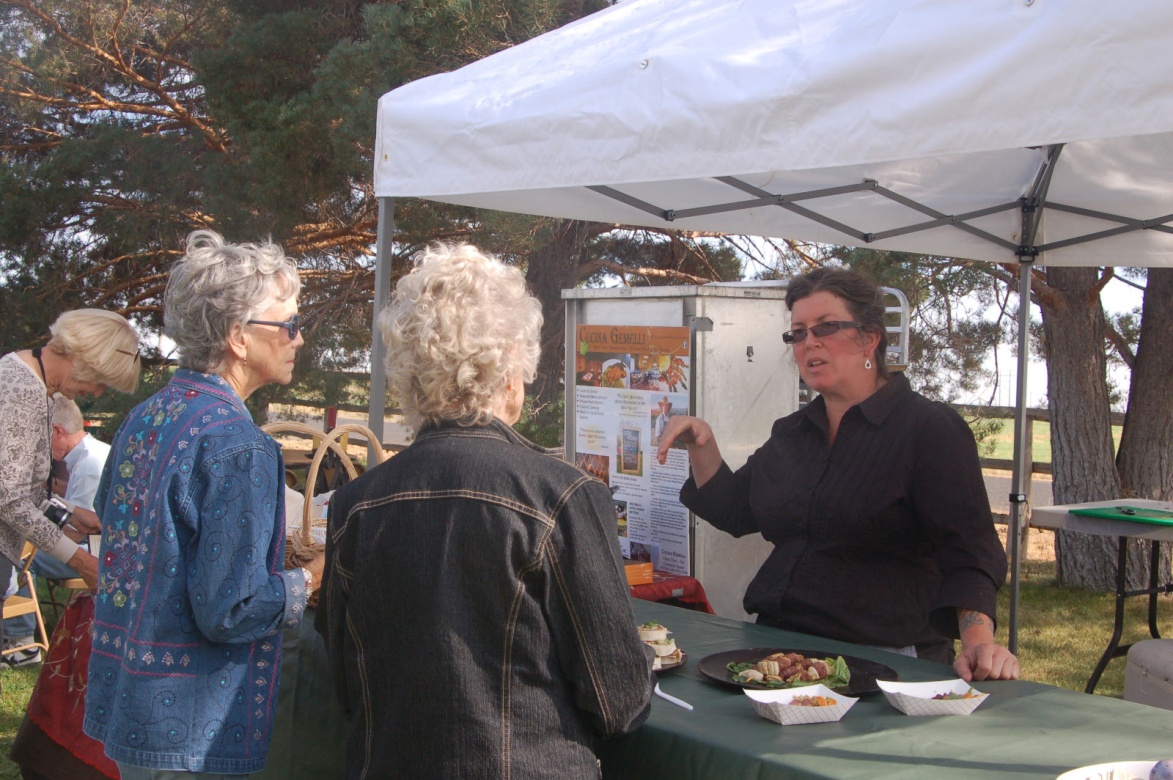 Perfect
weather

&

great food!
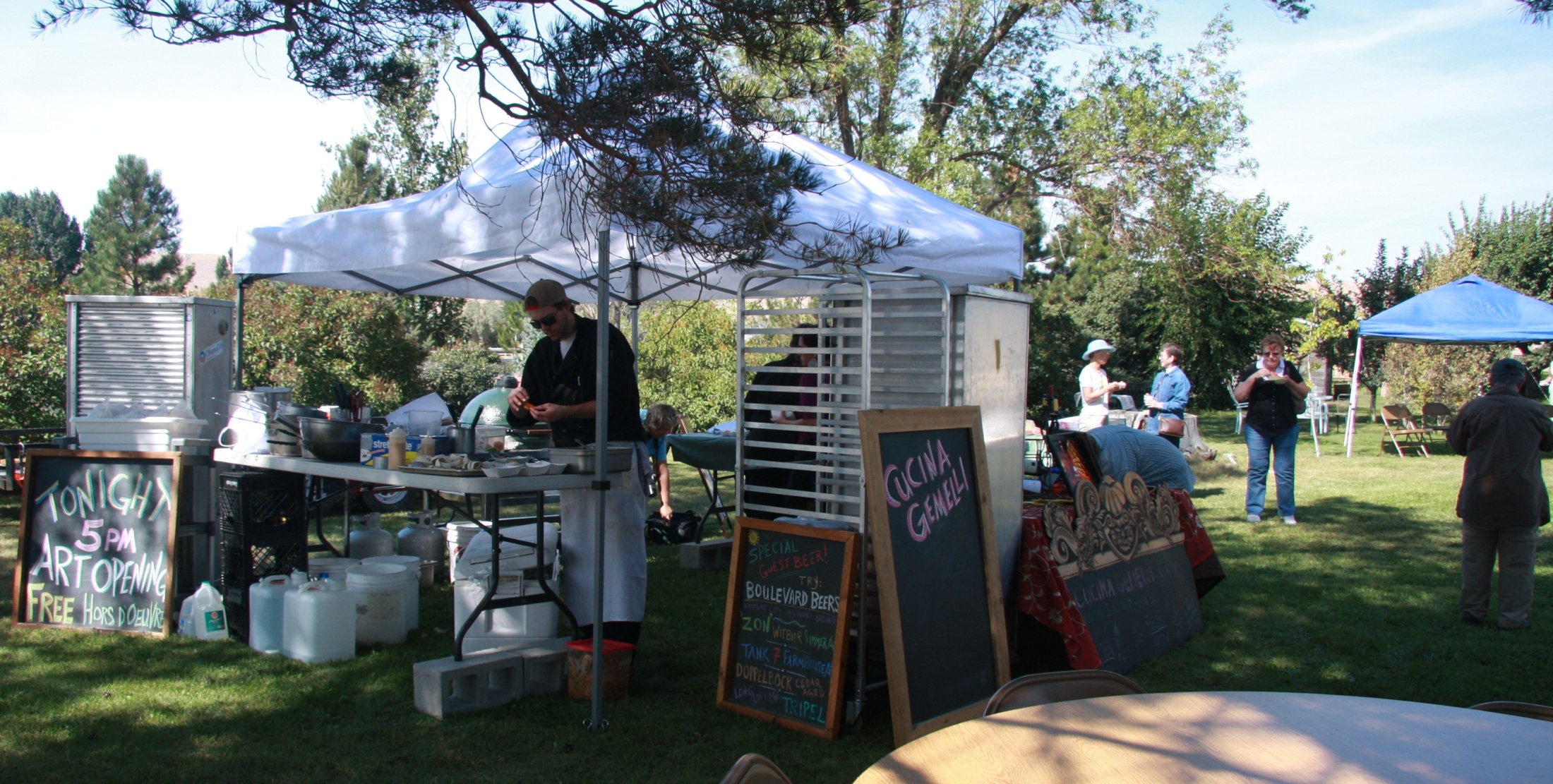 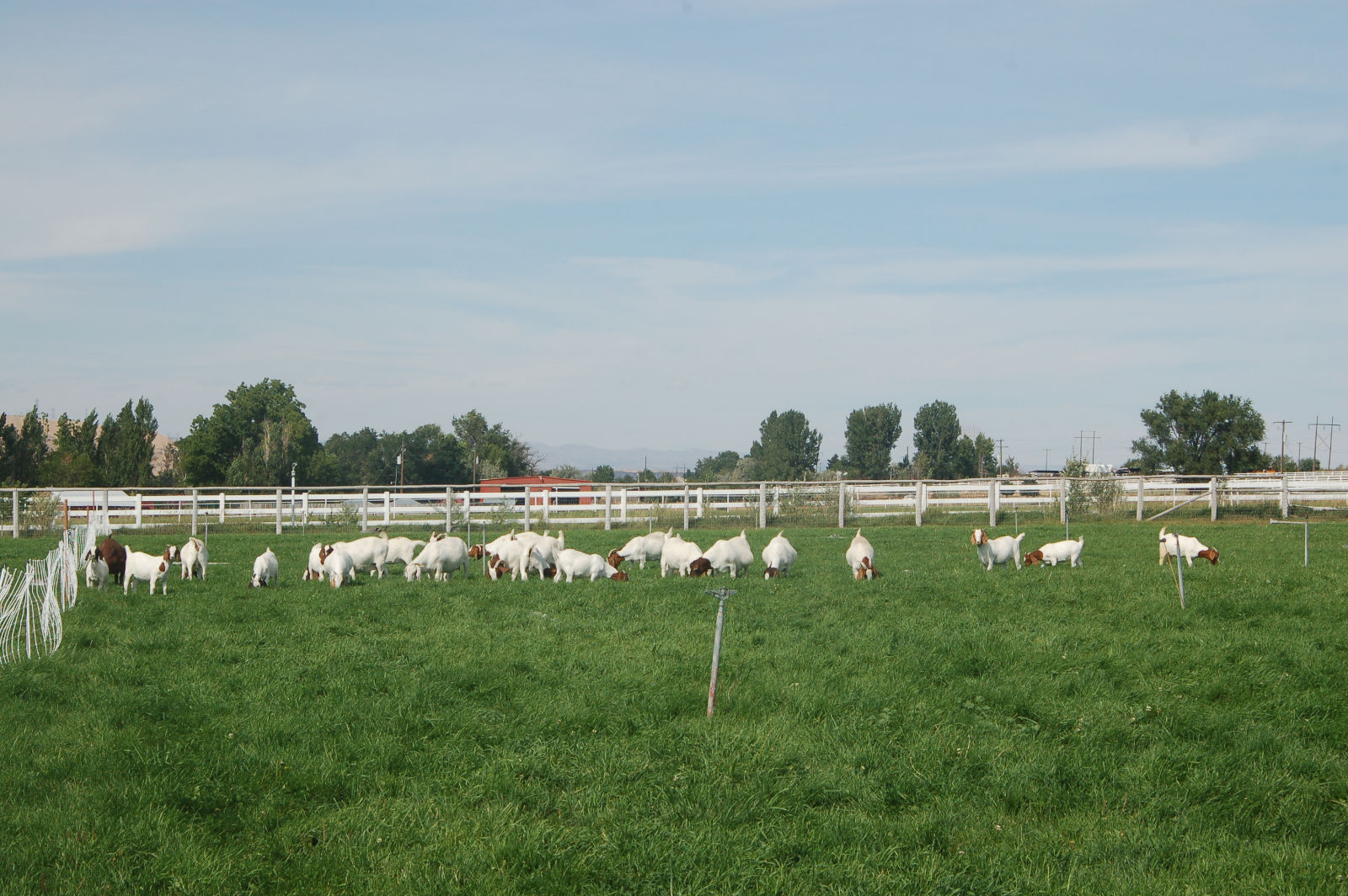 Thank you, everyone!
What’s Next:
Open House in 2012?
Combine with SRMGA event?
Visitors – Guests – Attendees
Volunteers:
Chris O’Brien
Leroy & Carolyn Buckner
The Burkholder family
Michelle Brown Photography
Kim Holt, freelance photos 
Glenn Andersen, photos
Workers:  Hannah & Matthew Wisniewski
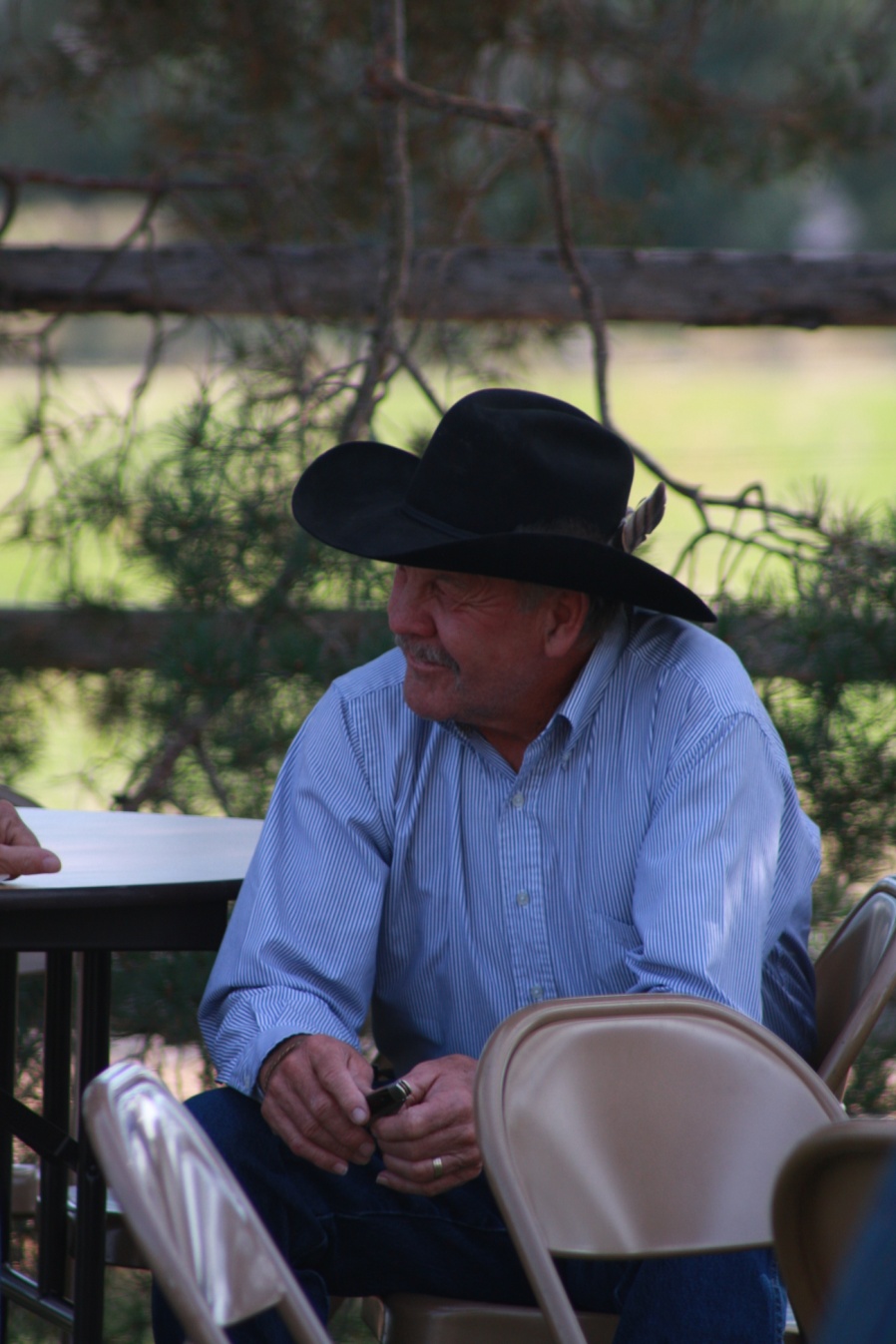 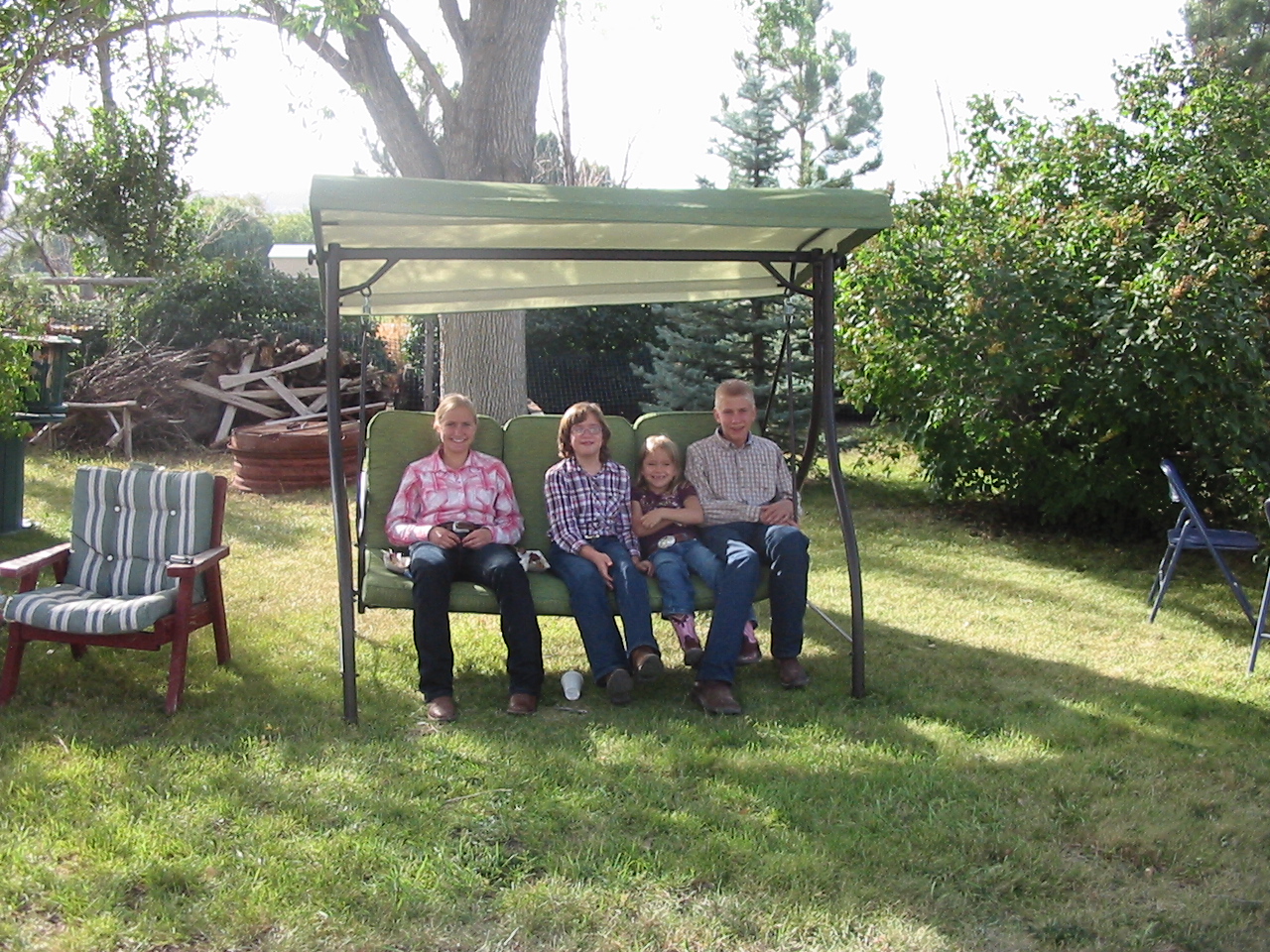